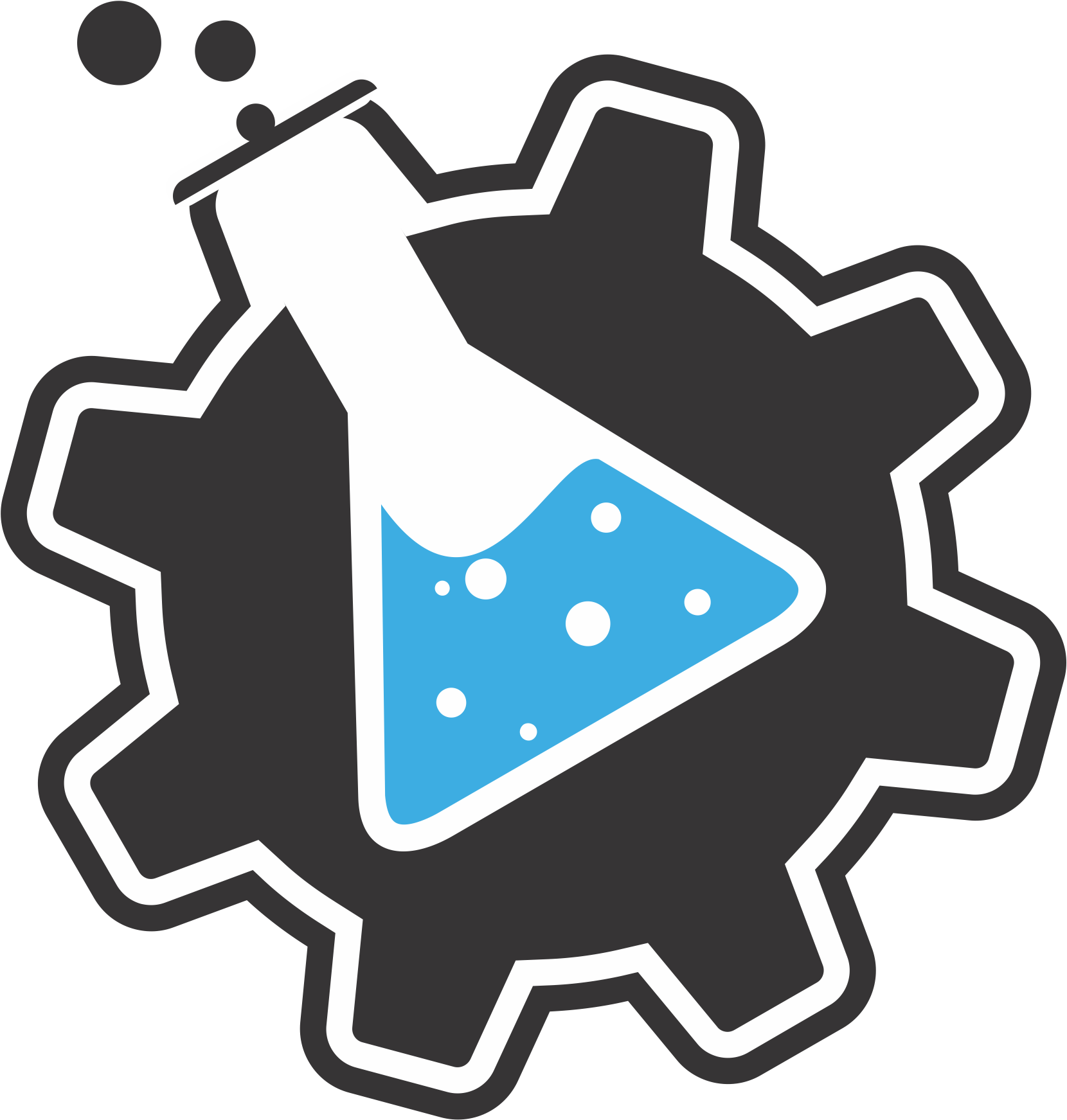 luyện tập oxide
TRẮC NGHIỆM
Câu 1: Oxide nào sau đây là basic oxide (oxit bazơ)?
A. NO		B. CO2		C. K2O		D. SiO2
Câu 2: Oxide nào sau đây là acidic oxide (oxit axit)?
A. Na2O	B. CuO	C.K2O		D. SO2
Câu 3: Dãy nào sau đây chỉ chứa các acidic oxide (oxit axit)?
A. CO2, SO2, K2O 			B. FeO, Na2O , CuO 
C. P2O5, CO2, SO3			D. CaO, CO2, SO3
Câu 4: CO2 tác dụng được với chất nào sau đây ?
A. SO2		B. P2O5	C. Fe2O3	D. NaOH
TRẮC NGHIỆM
Câu 5: Dãy các chất nào sau đây đều tan được trong nước?
A. CuO, SO3, K2O 		C. P2O5, CO2, Al2O3 
B. Fe2O3, Na2O, CaO 		D. CaO, K2O, SO3
Câu 6: CaO có thể tác dụng được với dãy chất nào sau đây ?
A. H2O, CO2, NaOH 		C. CO2, SO2 , Fe2O3
B. H2O, CO2, HCl 		D. H2O, SO2, NaCl
Câu 7: SO2 có thể tác dụng được với dãy chất nào sau đây ?
A. H2O, CaO, NaOH 
B. H2O, CaO, HCl 
C. CO2, SO3, Fe2O3
D. KOH, Ca(OH)2, NaCl
(1)
(1)
(2)
(2)
(3)
(3)
(4)
(4)
TỰ LUẬN
Câu 1: Hoàn thành các PTHH sau đây?
a. CaO   +   H2O    →  ..................
b. SO2   +   ...........→  CaSO3
c. ……….…..  +  …………… → BaCO3
d. Al2O3  +  H2SO4   → …….……. +  …………..
Câu 2: Thực hiện chuỗi các phản ứng sau đây:
a.  CaO  →  Ca(OH)2  →  CaCO3  → CaO →  CaCl2 
b. S → SO2→ Na2SO3→ SO2 →CaSO3 →SO
Câu 1: Hoàn thành các PTHH sau đây?
a. CaO   +   H2O    →  ..................
b. SO2   +   ...........→  CaSO3
c. ……….…..  +  …………… → BaCO3
d. Al2O3  +  H2SO4   → …….……. +  …………..
Câu 2: Thực hiện chuỗi các phản ứng sau đây:
a.  CaO  →  Ca(OH)2  →  CaCO3  → CaO →  CaCl2 
b. S → SO2→ Na2SO3→ SO2 →CaSO3 →SO2
(1)
(2)
(3)
(4)
(5)
(8)
(1)
(1)
(2)
(2)
(3)
(3)
(4)
(4)
(1)
(2)
(3)
(4)
(5)
(6)
(7)
(8)
TỰ LUẬN
Câu 1: Hoàn thành các PTHH sau đây?
a. CaO   +   H2O    →  ..................
b. SO2   +   ...........→  CaSO3
c. ……….…..  +  …………… → BaCO3
d. Al2O3  +  H2SO4   → …….……. +  …………..
Câu 2: Thực hiện chuỗi các phản ứng sau đây:
a.  CaO  →  Ca(OH)2  →  CaCO3  → CaO →  CaCl2 
b. S → SO2→ Na2SO3→ SO2 →CaSO3 →SO2→SO3 →H2SO4    →CuSO4
Câu 1: Hoàn thành các PTHH sau đây?
a. CaO   +   H2O    →  ..................
b. SO2   +   ...........→  CaSO3
c. ……….…..  +  …………… → BaCO3
d. Al2O3  +  H2SO4   → …….……. +  …………..
Câu 2: Thực hiện chuỗi các phản ứng sau đây:
a.  CaO  →  Ca(OH)2  →  CaCO3  → CaO →  CaCl2 
b. S → SO2→ Na2SO3→ SO2 →CaSO3 →SO2→SO3 →H2SO4    →CuSO4
TỰ LUẬN
Câu 3: Cho các oxide sau: Na2O, SO2, MgO, Fe2O3, P2O5, CaO, Fe3O4, SO3, NO, CO.
a) Hãy phân loại các oxide trên. 
b) Oxide nào tác dụng được với nước? 
c) Oxide nào tác dụng được với dd HCl?
d) Oxide nào tác dụng được với dd NaOH? 
Viết PTHH xảy ra.
TỰ LUẬN
Câu 4: Dẫn toàn bộ 4,958 lít khí Carbon dioxide CO2 (đkc) vào dung dịch Ca(OH)2 (calcium hydroxide) lấy dư, sau phản ứng thu được muối trung hòa. 
a.Viết PTHH xảy ra. 
b.Tính khối lượng muối tạo thành. 
c. Cần bao nhiêu gam CaO để hòa tan vào trong nước thu được lượng Ca(OH)2 trên?  
(C = 12; Ca = 40; H = 1; O = 16)
TỰ LUẬN
Câu 5: Hòa tan hoàn toàn 12 gam bột Copper (II) oxide (CuO) vào dung dịch hydrochloric acid (HCl) 2M.
a.Viết PTHH xảy ra. 
b.Tính thể tích dung dịch HCl 2M đã dùng. 
c. Nếu cho cùng lượng CuO ở trên tác dụng hết với dung dịch sulfuric acid (H2SO4) thì khối lượng muối thu được sau phản ứng là bao nhiêu gam?
(Cu = 64; O = 16; Cl = 35,5; S = 32)
TỰ LUẬN
Câu 6: Cho 12,395 lít khí Carbon dioxide (CO2) ở điều kiện chuẩn tác dụng vừa đủ với 500ml dung dịch Sodium hydroxide (NaOH) 1,2M tạo thành 2 muối là Sodium carbonate (Na2CO3) và Sodium hydrocarbonate (NaHCO3). Tính khối lượng muối tạo thành?
(C = 12; O = 16; Na = 23; H=1)
(Bài này chỉ mở rộng cho lớp 9.3 và 9.11, không ra đề kiểm tra)
PTHH:
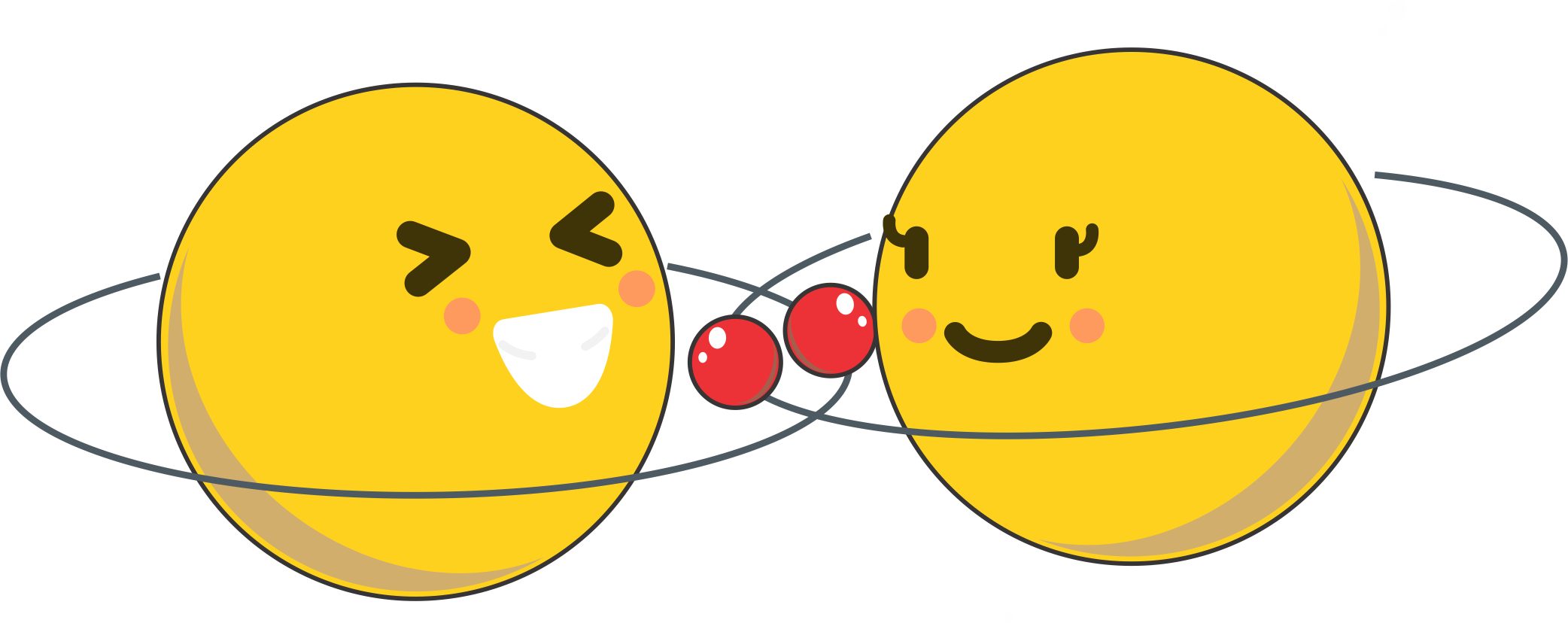 THANK YOU!